SWK 6622 – Crisis Intervention
BRENT EUBANKS, LICSW
Week 2 – Crisis Intervention
Lecture (Tuesday) 
Chapter 2 – Ethical, Legal, and Professional Issues
Review upcoming assignments
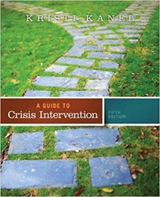 Why are ethics important? (p. 25)
Assures the public that the professional is working with the best interest of their clients in mind
Those in crisis are in a vulnerable state; imperative not to take advantage of them 
Do no harm
Why do you feel ethics are important in a crisis?
How does licensure come into play with ethics?
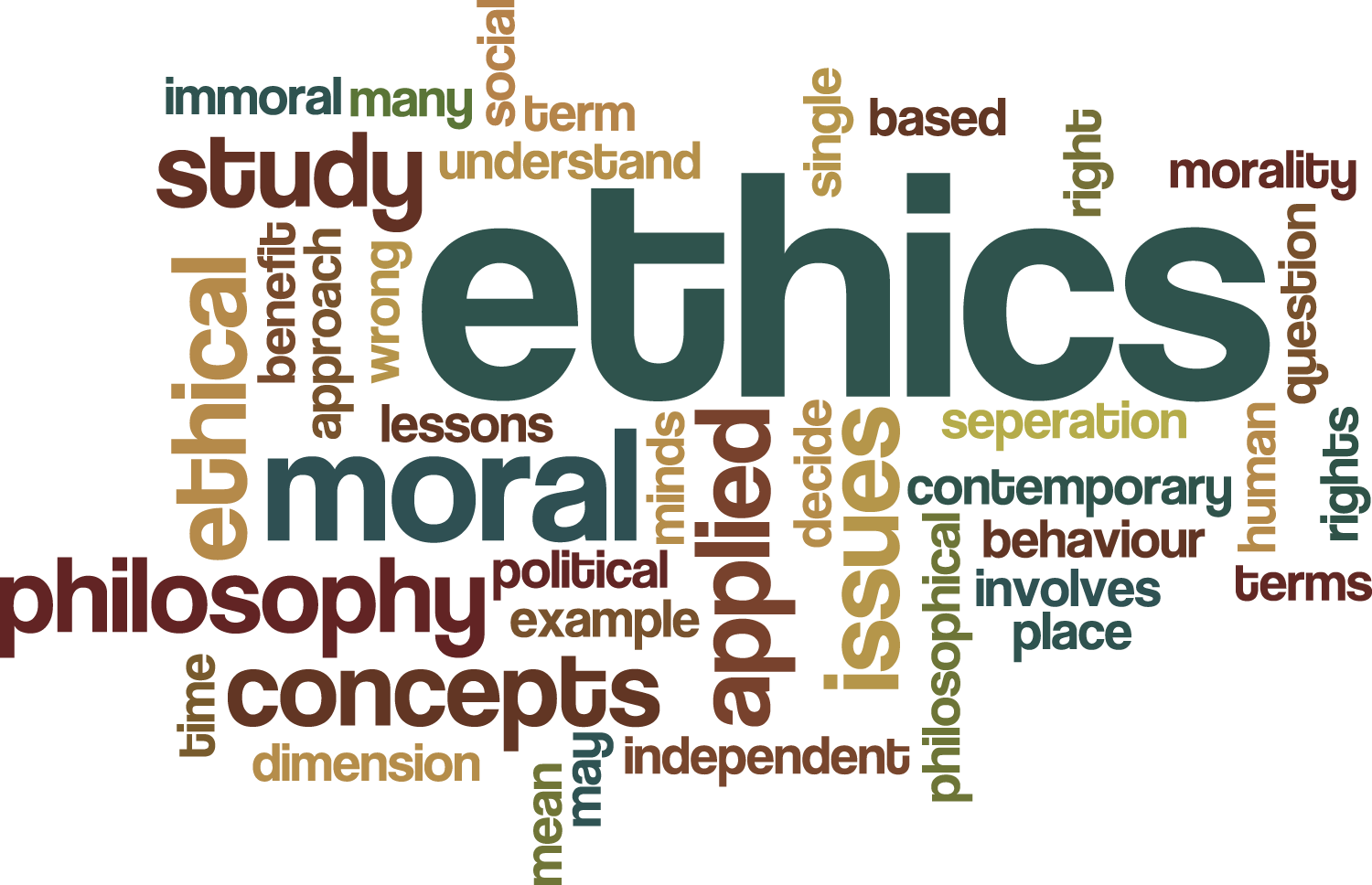 What are ethics? (p. 25)
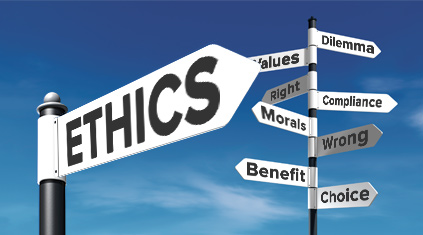 Greek word Ethos – meaning character
Latin word Mores – meaning customs
Ethics guide behaviors that are deemed good for society and each individual
Mental Health Professionals – will have ethical standards that are put forth by their profession 
Social Workers (NASW Code of Ethics)
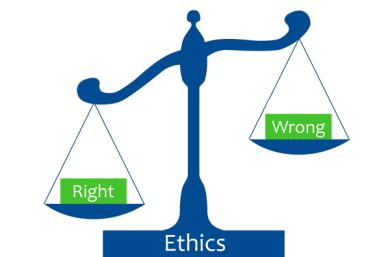 How many of you have ever cheated on a test in…
Elementary School?
Middle School?
High School?
College?
Defining law (p. 25)
Law is not the same as ethics, but there may be some overlap
Law – standards, principles, processes, and rules adopted, administered and enforced by governmental authority that regulates behaviors
Laws that govern mental health professionals
Regulation of mental health practice requires certain education, experience and examination completion
Mandatory reporting practices (example – child abuse)
Additional laws: HIPPAA (Health Insurance Portability and Accountability Act), Sexual Harassment Laws (Equal Employment Opportunity Commission),  American Disability Act
Controversies (p. 26)
Lanterman-Petris-Short Act (1968, California) – established more specific requirements for the provision of mental health services in the community
Established conditions of involuntary detention by peace officers or an individual designated by the Act
If an individual was determined to be gravely disabled or a danger to themselves or others, they could be taken into custody for 72 hours if this was a result of a mental disorder
Considered vague and unfair to the poor and minorities
Concern of racial bias and mistrust of the mental health system by people of color
Studies suggest that African Americans are misdiagnosed and overrepresented as schizophrenic by many mental health providers (cultural distrust and misdiagnosis of psychotic symptoms)
Why is this important to understand?
Self-Awareness (p. 28)
Being conscious of one’s own emotions, values, opinions, and behavior
Understanding one’s own psychological processes and dynamics can help one guide others through their processes…but it can also harm
Helps professionals monitor reactions to situations that might trigger inappropriate reactions and lead to unethical behaviors
Countertransference – where a professional can intervene inappropriately with a client because the client has triggered an emotional issue within the professional based on the professional’s history

What are some crisis situations where this could be dangerous and unethical?
Dual relationships (p. 29)
When a professional has more than one relationship with a client
Professionals are prohibited from being involved with that client on a personal level of any kind (sexual, social, employment or financial)
Necessary due to the vulnerable state of the client
Possible impacts: awkwardness, disillusionment, disappointment, power struggles
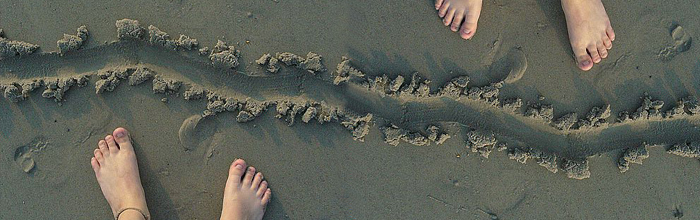 Confidentiality (p. 29)
Confidentiality
Hallmark of a trusting relationship & an important part of an ethical code for mental health providers
Safeguards clients from unauthorized disclosures of information made in the therapeutic relationship
Explicit promise by the counselor to reveal nothing unless the client has agreed to it
Broken in cases of child abuse, elder abuse, danger to others, danger to themselves or gravely disabled
Privileged Communication
Statutory right that protects clients from having their confidences revealed publicly
Waived if the client signs a document giving the helper permission to disclose the communications
Waived if needed for continuity of care, supervision, court testimony or insurance claims
Elder abuse reporting act (p. 30)
Elderly – adults over 65 years of age
Elder Abuse – Physical abuse, fiduciary abuse (involves trust & money), and neglect or abandonment
Many states require reports to be made to social services, the police or a nursing home ombudsman (governmental investigator)
Some agencies have also begun taking reports of abuse of disabled adults
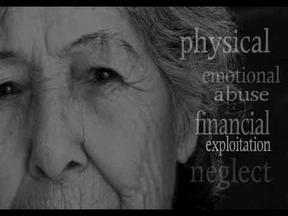 Elderly Abuse Reporting in Alabama (dhr.Alabama.gov)
Abuse is a painful reality for thousands of Alabama’s elderly and disabled adults.
The elderly population is the fastest growing segment of our society.
The hidden problem of adult abuse is on the rise as elders are living longer and requiring more care from others. 
Adult abuse often occurs among families experiencing stress.
Most adults desire to continue living independently.
Although adult abuse usually occurs in a family setting, health care or social service providers may abuse those in their care.
Adult abuse can occur in all racial and ethnic groups and among families in all income levels.
Adults often suffer humiliation and embarrassment whenever they are abused, neglected or exploited.
Regardless of age or ability, each individual deserves to be safe from harm by those who come in contact with them on a regular basis.
To report Adult Abuse call your local county DHR office 

 Adult Abuse Hotline - 1-800-458-7214 or contact local law enforcement
Child abuse reporting act (p. 31)
National Child Abuse Prevention and Treatment Act (1974) – provided federal funding to states in support of prevention, assessment, investigation, prosecution, and treatment activities
Amended in 2003 (Keeping Children and Families Safe)
States differ on indicators for reporting and whether sanctions will be imposed on individuals for not reporting
Many states require reporting of child abuse within 36 hours of discovery to the police or department of social services
No evidence is required to report and can be reported on suspicion alone
If abuse is suspected but not reported, fines may be applied depending upon the state
Know your state’s requirements!
Child abuse reporting in Alabama (statelaws.findlaws.com)
What Constitutes Abuse? Child abuse is any harm or threatened harm to a child's health or welfare through non-accidental physical or mental injury or the sexual abuse or exploitation of a child. 
What Is Prohibited? Child abuse is the crime of a parent, guardian, or other responsible person torturing, willfully abusing, cruelly beating, or otherwise willfully maltreating a child under 18. It’s a Class C felony that can be punished by 1 to 10 years in prison and up to a $15,000 fine. The crime is increased to aggravated child abuse for doing on more than one occasion or in violation of a court order, or causing serious physical injury to the child. This is a Class B felony that can be punished by 2-20 years in prison and up to a $30,000 fine. 
Who is Required to Report Child Abuse? Basically anyone who comes into regular contact with children, such as teachers, day care workers, cops, social workers, nurses, doctors, chiropractors, dentists, clergy (unless told under privilege such as confession), or anyone else who could help aid or provide medical care to a child is a mandatory reporter in Alabama.
 If you’re in one of these professions, your employer may have trainings and procedures on how to report child abuse. Even if your employer doesn’t, you still need to follow the law and report the abuse.
Child abuse reporting in Alabama (statelaws.findlaws.com)
Basis of Report of Abuse or Neglect If you know child abuse or neglect occurred because you were told about by the person or observed it, you must report. In addition, you must report suspected child abuse or neglect. For example, report that you saw suspicious bruises on a child, the child seems oddly scared of anyone in particular, or a child has been missing while others in the family are still around. 
How to Report Child Abuse Reporting child abuse in Alabama is as easy as contacting your county Department of Human Resources office and telling them what you saw. You can also call 911 in an emergency. For more information, see the How to Report Child Abuse article. 
Penalty for Failure to Report or False Reporting Knowingly failing to report child abuse is a misdemeanor that can be sentenced by up to 6 months in jail or a fine up to $500.
 It’s a crime for a parent or guardian to fail to report a missing child with reckless disregard for the safety of the child. This is typically a Class A misdemeanor punished by no more than one year in jail and a fine up to $6,000 fine. However, if the child dies or suffers serious physical injury, it’s a Class C felony.
Tarasoff case (p. 31) – Duty to Warn
At the University of California in 1969, Prosenjit Poddar was seeking therapy from the campus counseling center
Poddar told the therapist of this intentions to kill Tatiana Tarasoff when she returned from Brazil
The therapist notified the campus police of the danger and requested that Podder be confined
Poddar was not confined, and the therapist’s supervisor ordered the case notes to be destroyed
Tarasoff was later killed by Poddar
Tarasoff’s parents filed a suit against the University of CA’s Board of Regents which resulted in the requirement for a therapist to notify the police and the intended victim when a therapist has a reasonable belief that a client is a danger to others
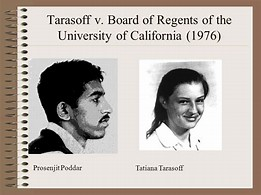 Informed consent (p. 31)
Provides clients with information they need to become active participants in the therapeutic relationship
Three Legal Elements
Clinicians must make sure clients have the ability to make rational decisions and, if not, must ensure that a parent or guardian takes responsibility for giving consent
Therapists must give clients information in a clear way and check their understanding of the risks and benefits of treatment and alternate procedures available
Clients must consent freely to treatment
Exceptions
When clients are a danger to themselves or others or are gravely disabled
Competence (p. 32)
Clients deserve to receive the most competent and effective service possible which is referred to as Evidence-Based Practice 
Requirement for counselors to receive appropriate training and supervision
Most paraprofessionals are only allowed to provide crisis intervention if they are supervised by a licensed professional
Crisis workers often assess clients then provide them with the appropriate resources within the community that would best fit their needs
Being able to assess for organic  or severe mental illnesses is very important and often requires a multidisciplinary team approach with physicians and clinicians
While paraprofessionals do not make technical diagnoses, it is important for them to have knowledge of the Diagnostic and Statistical Manual of Mental Disorders (DSM)
Virtual or e-therapy (p. 33)
Conduction of counseling services via email, the internet, teleconferencing, or video conferencing
What would be some pros to having this service?
What would be some cons?
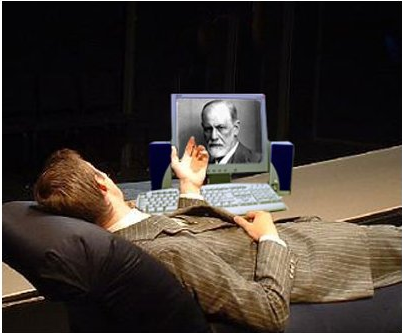 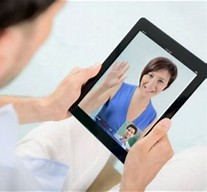 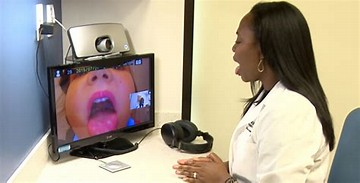 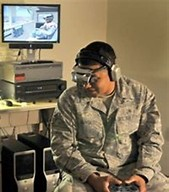 Thursday
Lecture – remainder of chapter 2
Small Class Exercise
Reminder – Discussion #2 due Sunday by midnight (Canvas)
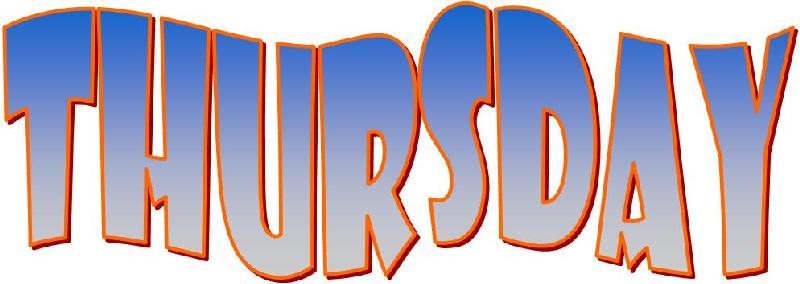